while loop
a while loop repeats a block of code as long as a logical condition is true
unlike a for loop
there is no loop variable
the number of times that the loop runs is not necessarily determined ahead of time
1
while loop
while





end
if logical_condition is true then the loop body is run once
logical_condition
loop body: a sequence of MATLAB statements
after the loop body is run, the loop restarts by checking the logical_condition
2
% repeat a loop until the user inputs 'y'

repeat = 1;
while (repeat)
  %
  % some code here that you want to repeat
  %

  % ask the user if they want to repeat again
  answer = input('Continue? (y / n)');
  repeat = strcmp(answer, 'y');
end
3
while loop: infinte loops
observe that it is very easy to create an infinite loop using a while loop 
you must ensure that whatever happens in the loop body eventually causes the logical condition to become false

if you encounter an infinite loop in your program you can press Ctrl + c to stop your program
unfortunately this stops your entire program and not just your loop
4
% infinite loop example

repeat = 1;
while (repeat)
  %
  % some code here that you want to repeat
  %

  % ask the user if they want to repeat again
  answer = input('Continue? (y / n)');

  % comment out next line
  % repeat = strcmp(answer, 'y');
end
5
while loop: computing square root
6
while loop: computing square root
Hero's method can be described mathematically as
7
% compute the square root of s

epsilon = 1e-9;
delta = Inf;
x = 0.5 * x;
while abs(delta) > epsilon
  xi = mean([x, s / x]);
  delta = xi – x;
  x = xi;
end
8
while loop: roots of functions
Hero's method is a special case of Newton's method for finding roots of a real-valued function
given a real-valued functionfind
9
while loop: Newton's method
10
function [ root, xvals ] = newton(x0, epsilon)
%NEWTON Newton's method for x^2 - 1
%   ROOT = NEWTON(X0, EPSILON) finds a root of f(x) = x^2 - 1 using
%   Newton's method starting from an initial estimate X0 and a tolerance EPSILON
%
%   [ROOT, XVALS] = NEWTON(X0, EPSILON) also returns the iterative estimates
%   in XVALS
 
xvals = x0;
xi = x0;
while abs(f(xi)) > epsilon
   xj = xi - f(xi) / fprime(xi);
   xi = xj;
   xvals = [xvals xi];
end
root = xi;
 
end
 
function [ y ] = f(x)
y = x * x - 1;
end
 
function [ yprime ] = fprime(x)
yprime = 2 * x;
end
local function: usable only inside
newton.m
local function: usable only inside
newton.m
11
while loop: Newton's method
12
while loop: Newton's method
13
while loop: Newton's method
14
Nested loops
15
% for some (m x n) matrix A and (n x 1) vector x

[m, n] = size(A);

b = zeros(m, 1);
for row = 1:m
  for col = 1:n
    b(row) = b(row) + A(row, col) * x(col);
  end
end
16
Nested loops: dipole electric potential
-
+
r+
r-
p
17
Nested loops: dipole electric potential
the lines of equipotential
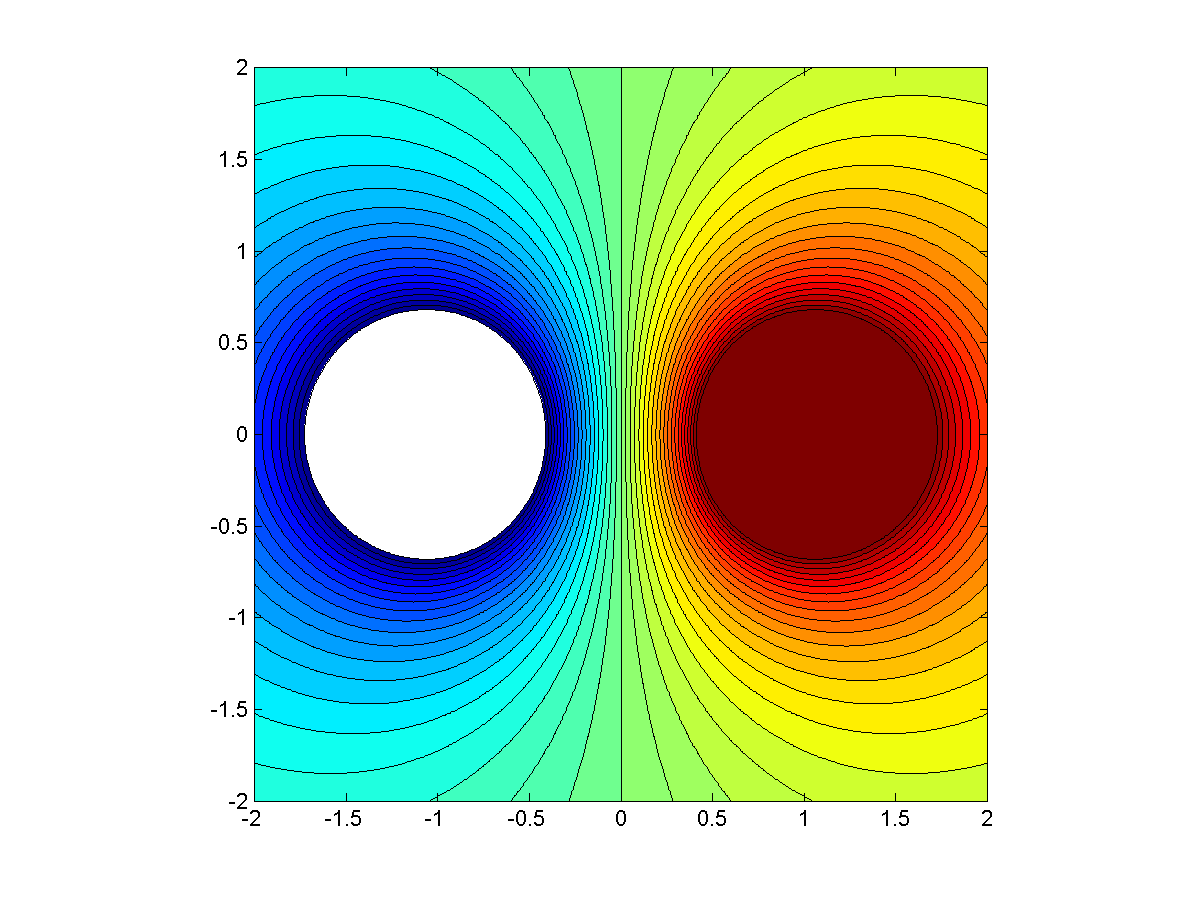 18
Nested loops: dipole electric potential
19
%% electric dipole potential
 
% charge 1 (negative)
p1 = [-0.995; 0];
q1 = -1;
 
% charge 2 (positive)
p2 = [0.995; 0];
q2 = 1;
 
% the grid to compute the potential on
[X, Y] = meshgrid([-2:0.01:2]);
 
% the electric potential
V = zeros(size(X));
for row = 1:size(X, 1)
    for col = 1:size(X, 2)
        p = [X(row, col); Y(row, col)];
        v1 = q1 / norm(p - p1);
        v2 = q2 / norm(p - p2);
        V(row, col) = v1 + v2;
    end
end
 
% show the electric potential
c = -1:0.05:1;
contourf(X, Y, V, c)
20